Иллюстрация
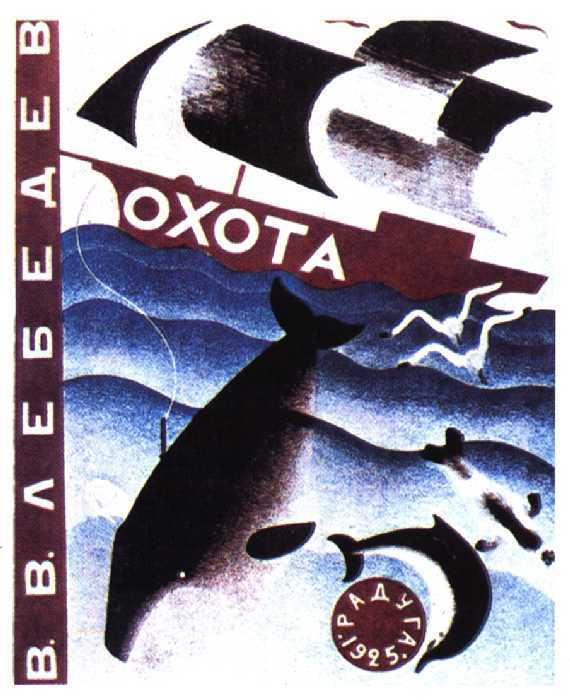 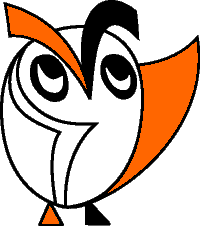 Изобразительное искусство, 2-й класс.
Урок 7
Филиал МОУ « Ерышовская  сош» в с. Каменка. Учитель начальных классов Анофрикова В.А.
Как бы вы назвали этот рисунок?Где происходит действие?
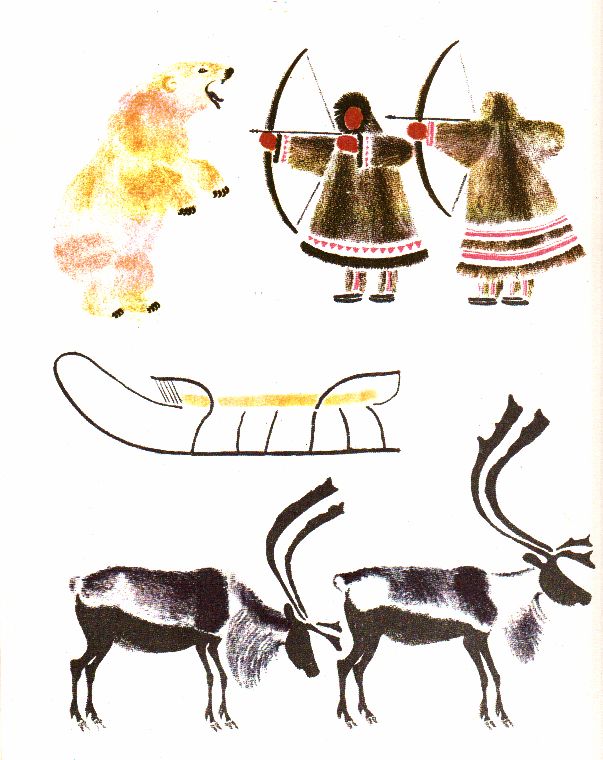 Как бы вы назвали этот рисунок?Где происходит действие?
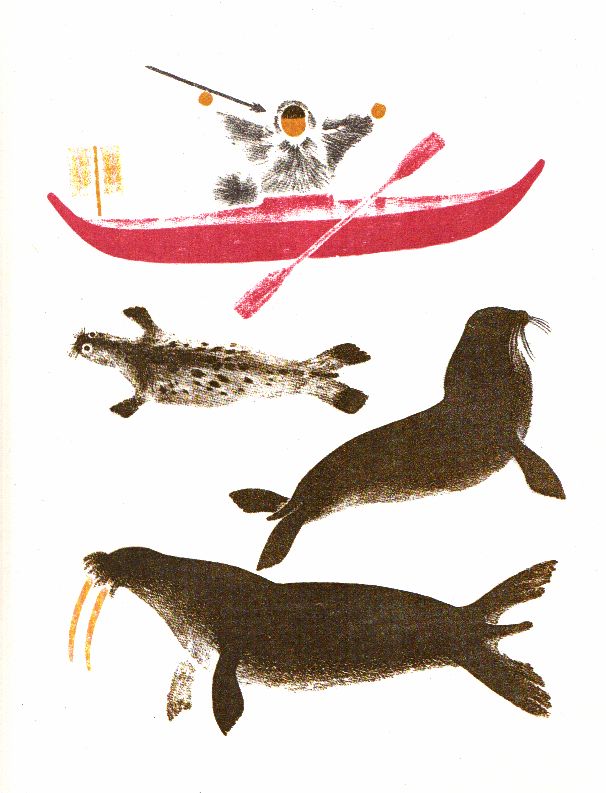 Как бы вы назвали этот рисунок?Где происходит действие?
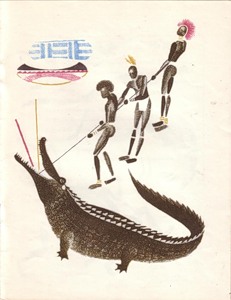 Формулирование проблемы
Как художнику удаётся передать  основную мысль произведения?


Возможны и другие варианты проблемного вопроса.
Актуализация знаний
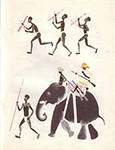 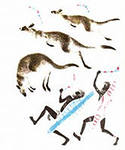 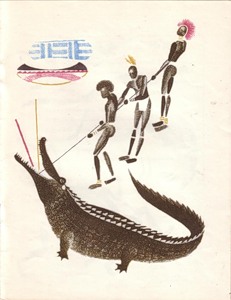 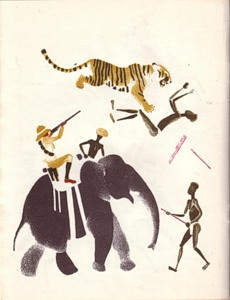 В. В. Лебедев.               В. В. Лебедев.                  В. В. Лебедев                   В. В. ЛебедевОхота                             Охота на кенгуру              Охота на аллигатора        Охота на тигра
Актуализация знаний
Архитектура –искусство проектировать и строить здания.
Скульптура – вид изобразительного искусства, произведения которого имеют реальный объем.
Живопись – вид изобразительного искусства, произведения которого отражают самые разные явления.
Графика – вид изобразительного искусства, который как и живопись связан с изображением на плоскости. Изобразительные средства графики – линия, точка, штрих, пятно.
Поиск решения проблемы
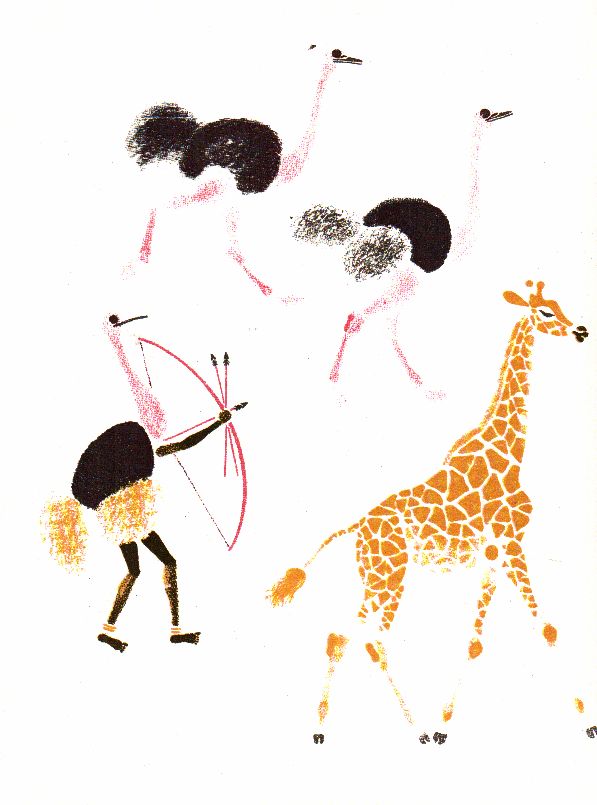 Какая хитрость применялась при охоте на жирафов?
В.В. Лебедев.
Охота на жирафа
Поиск решения проблемы
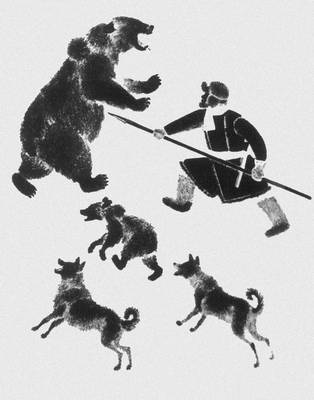 – Кто помогал охотиться на медведя? 
– Кого он защищает?
В.В. Лебедев.
Охота на медведя
Какие детали придают этим животным своеобразие? 
Какой характер у каждого из них?
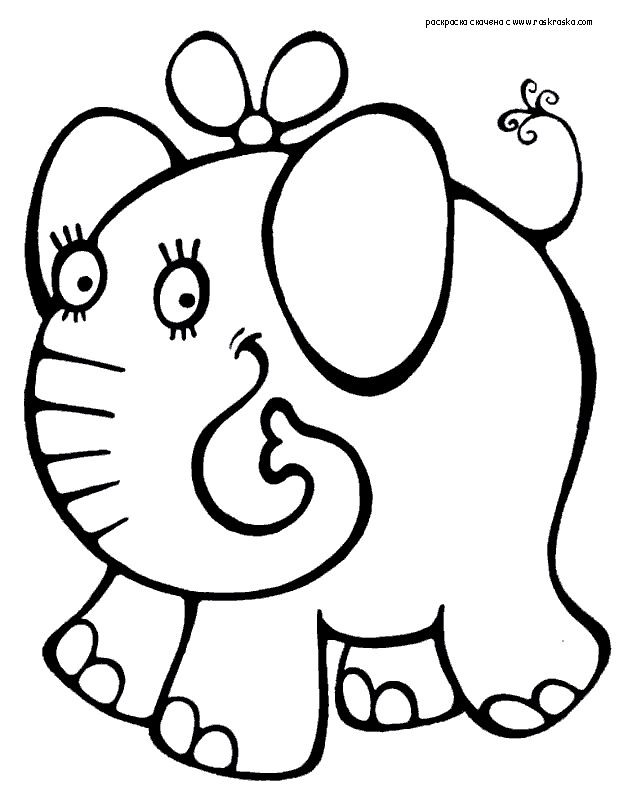 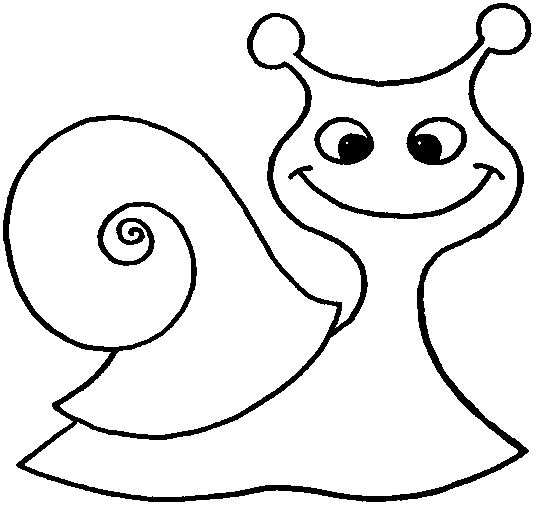 Какие детали придают этим животным своеобразие? 
Какой характер у каждого из них?
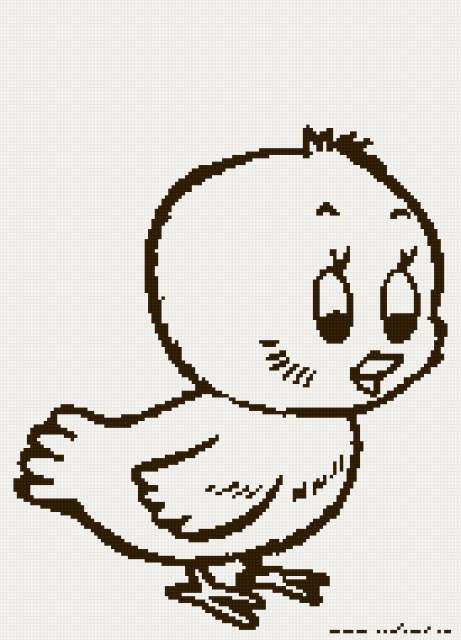 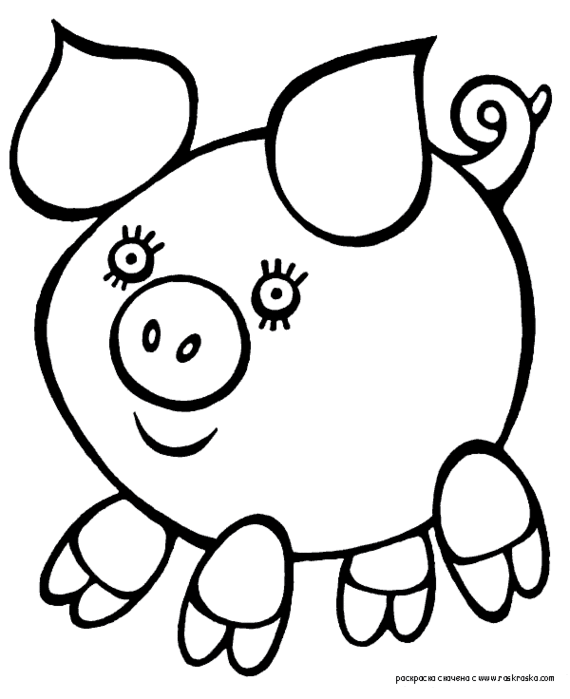 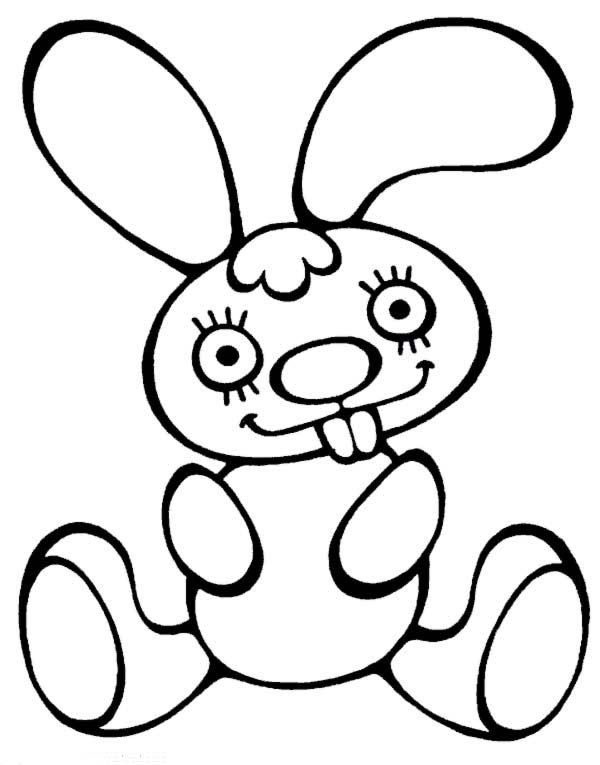 Выражение решения проблемы
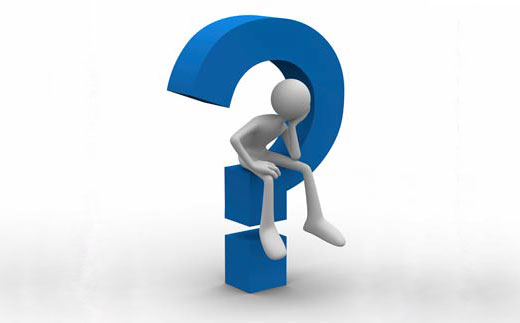 Как художнику удаётся передать  основную мысль произведения?
Продуктивное задание
Обведи лису и ворону на с. 10 и 11 в  Рабочей тетради, дорисуй фон. Добавь детали фона на всех рисунках.
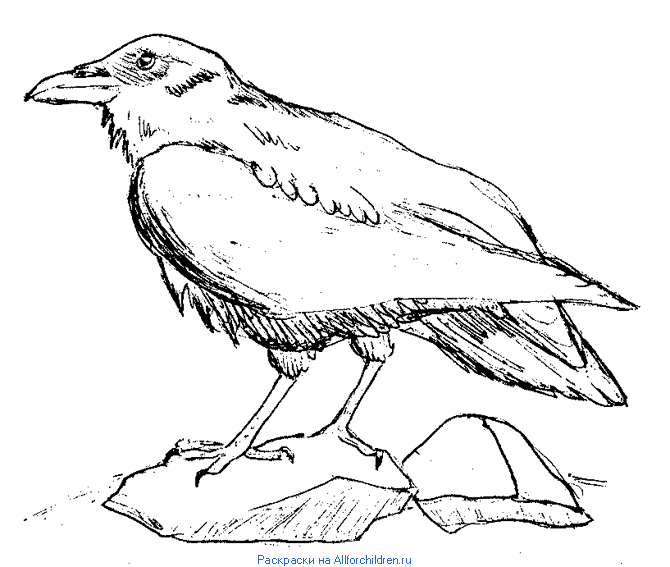 [Speaker Notes: http://images.yandex.ru]
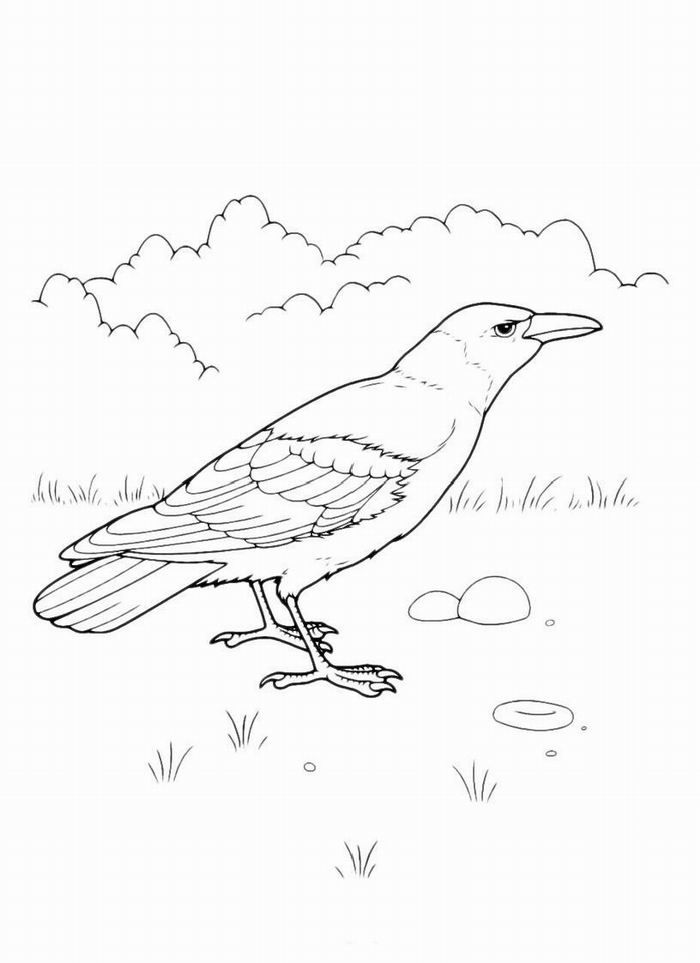 [Speaker Notes: http://images.yandex.ru]
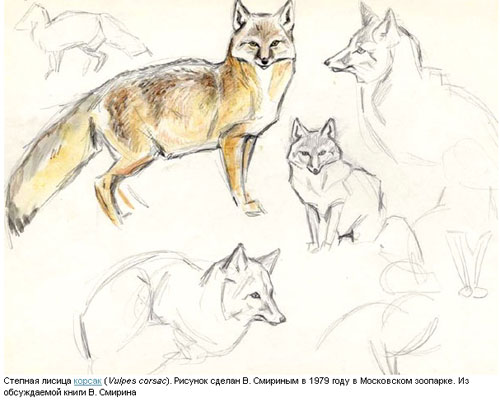 [Speaker Notes: http://images.yandex.ru]
Оцените свою работу на уроке:

– Что тебе нужно было сделать?
– Какие  материалы ты использовал?
– Ты придумал образ животного самостоятельно или воспользовался образцом?
– Когда ты создавал свою работу, какие средства графики ты использовал?
– Ты выполнил работу самостоятельно или с помощью? С чьей? 
– Что бы ты хотел изменить в своей работе?
– Как бы ты оценил свою работу?
Домашнее задание
– Потренируйся дома рисовать различных животных.  
– Прочитай басню И.А. Крылова «Ворона и лисица».